Beyond the Basics:Clients Not Sure About Change
Chapter 10
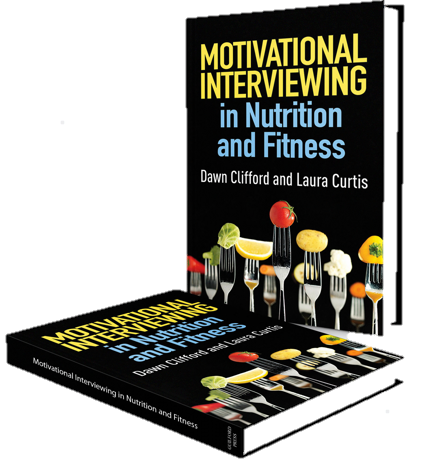 Companion slides to Motivational Interviewing in Nutrition and Fitness
ISBN: 9781462524181   © 2016 Dawn Clifford and Laura Curtis
Guilford Press  370 Seventh Ave Suite 1200  New York, NY, 10001-1020  guilford.com
Learning Objectives
By the end of this presentation, participants will be able to:
Define and identify discord
List strategies to diffuse discord
List seven common traps that often result in sustain talk and discord
Describe techniques to avoid these common traps
Outline
A closer look at discord
Minimizing sustain talk and discord
The 7 Traps
A Closer Look at Discord
Discord: Interpersonal behavior that reflects dissonance in the working relationship
Examples include: arguing, interrupting, discounting, or ignoring
Root cause:
A negative interaction the client had with a health care professional, or acquaintance prior to the visit
A negative interaction during the session in which the practitioner moves away from the spirit of MI
A Closer Look at Discord
Discord can be disarmed through:
Reflective Listening
Acknowledging the discord
Emphasizing autonomy
Minimizing Sustain Talk and Discord
Diffuse hostility with reflective listening.
Client: I already met with a nutritionist and she told me I had to cut out butter. I don’t even eat butter. This is probably going to be a waste of my time just like the last time.

Practitioner: You felt like your last nutritionist was just giving blanket recommendations that didn’t really pertain to you.
Client: I’m only doing this because my company requires I meet with a health coach.

Practitioner: You’re not too excited about being here today.
Minimizing Sustain Talk and Discord
Acknowledge the discord.
Client: I just don’t see how making that change is going to do any good.

Practitioner: You seem frustrated. Tell me more about that.
Client: I don’t even understand what you’re talking about. Everything is so confusing.

Practitioner: It sounds like I lost you. I’m so sorry. Can I try again?
Minimizing Sustain Talk and Discord
Emphasize autonomy.
Client: That will never work in the summer. It’s too hot. 

Practitioner: Good point. You certainly know better than I do what will work.
Client: My doctor told me to start medication. He doesn’t think I can get my blood sugars down on my own. I am not taking his pills!

Practitioner: Yes, it is completely up to you in terms of how you move forward.
In Class Activity
Write down three different statements you could imagine a client might say that would demonstrate discord.
_______________________________________________
_______________________________________________
_______________________________________________

Pair up and discuss how you might respond to the discord statements you both came up with.
The 7 Traps
To minimize sustain talk and discord, avoid the following traps:
The Question-Answer Trap
The Expert Trap
The Scare Tactics Trap
The Cheerleading Trap
The Information Overload Trap
The Jump-to-Planning Trap
The Chat Trap
The 7 Traps
?
1. The Question-Answer Trap
Defined:
When the counselor uses a rapid-fire line of questioning to collect information
Often happens during an oral assessment
The Issue:
Can make the client feel judged, anxious, uncomfortable
The 7 Traps
1. The Question-Answer Trap
The Solution:
Make the assessment conversational by using reflective listening and summaries.
Use a pre-appointment assessment questionnaire instead of conducting an oral assessment.
The 7 Traps
2. The Expert Trap
Defined:
When practitioners assume they have the best answers to their clients’ problems.
Giving advice without asking permission
Offering choices without asking the client for ideas first
The Issue:
Sends client into a passive role
Client feels less empowered and may even resist
The 7 Traps
2. The Expert Trap
The Solution:
Ask client for ideas before providing ideas.
Ask the client for permission before sharing ideas.
Avoid using yourself as an example.
The 7 Traps
3. The Scare Tactics Trap
Defined:
Scaring the client into change by talking about the negative consequences of current behaviors
The Issue:
Client might become overwhelmed and immobilized with fear
Might come across as shaming, reducing engagement
Boo!
The 7 Traps
3. The Scare Tactics Trap
The Solution:
Ask the client what concerns her most about continuing with her current behavior.
Ask the client what he already knows about possible consequences.
Ask permission to share possible consequences and only provide if she is interested.
The 7 Traps
4. The Cheerleading Trap
Defined:
Encouragement that sounds more like cheering than affirming
The Issue:
Client becomes dependent on client’s cheering to stay motivated.
Client avoids sharing when things aren’t going well.
The 7 Traps
4. The Cheerleading Trap
The Solution:
Avoid using statements like:
“You’re doing so well!”
“I’m so proud of you!”
“You did it! You’re amazing!”
Instead, invite client to notice intrinsic motivators:
“What was it like to accomplish your goal?”
“How did it feel when you [insert behavior change]?”
The 7 Traps
5. The Information Overload Trap
Defined: 
The practitioner overloads the client with more information than he can process.
The Issue:
The client might get confused. 
The client might feel overwhelmed by the suggested behavior changes.
The 7 Traps
5. The Information Overload Trap
The Solution
Encourage the client to consider only one or two small behavior changes at a time.
Use Elicit-Provide-Elicit to check in with the client’s interests and learning needs.
Elicit: “What do you already know about…? What else would you like to know about…?”
Provide: (Offer one piece of information.)
Elicit: “What are your thoughts on what I just shared?”
The 7 Traps
6. The Jump-to-Planning Trap
Defined:
When the practitioner invites the client to start exploring the “how to” of change before he or she expresses readiness to change
The Issue:
The client will have strategies, but no motivation to actually make the change.
The 7 Traps
6. The Jump-to-Planning Trap
The Solution:
Spend time engaging, building rapport, exploring ambivalence and evoking change talk before planning.
Determine readiness to change by using a change ruler.
“How interested are you in making this change on a scale from 0 to 10 with 0 being not at all interested and 10 being very interested?”
The 7 Traps
7. The Chat Trap
Defined:
Engaging in excessive small talk that does not further the behavior change conversation
The Issue:
Chatting can waste valuable time and distract from the process.
The 7 Traps
7. The Chat Trap
The Solution:
It is fine to use a small amount of small talk at the beginning of the session to build rapport.
Spend most of the engaging time discussing what prompted the client to schedule the appointment.
In Class Activity
For each short practitioner-client dialogue below, describe which trap is represented and write an alternative practitioner response.

Dialogue 1
Client: I want to start walking more, but it has been hard to find the time. I work full-time and have three children.
Practitioner: Have you thought about taking a walk during your lunch break? That’s what I do. I spend about 15 minutes eating my lunch and about 20 minutes walking. 
The Trap: __________________________________________
An alternative practitioner response: __________________________________________________________________
__________________________________________________________________
In Class Activity
For each short practitioner-client dialogue below, describe which trap is represented and write an alternative practitioner response.
Dialogue 2
Practitioner: What would you like to talk about today?
Client: I need to figure out some healthier snacks. I often raid the vending machine at work and get chips or a candy bar.
Practitioner: Ok, sounds good. What types of snacks did you have in mind that you would like to bring?
Client: I could bring yogurt or fruit.
The Trap: __________________________________________
An alternative practitioner response: _______________________________________________________________
_______________________________________________________________
In Class Activity
For each short practitioner-client dialogue below, describe which trap is represented and write an alternative practitioner response.
Dialogue 3
Practitioner: How did it go last week?
Client: It went really well. I found an exercise video I really enjoy and have been doing that at home. 
Practitioner: Oh my goodness, that’s so great! Look at you! You did it! Way to go. How many times did you do the video last week?
Client: I actually did it on four different days.
Practitioner: Wow! 4 days! You set a goal or 2 days, so you almost doubled that. That’s amazing. 
The Trap: __________________________________________
An alternative practitioner response: ______________________________________________________________________
______________________________________________________________________
In Class Activity
For each short practitioner-client dialogue below, describe which trap is represented and write an alternative practitioner response.
Dialogue 4
Practitioner: I just checked your labs and your phosphorus levels were really high. If you don’t get those under control, your bones are going to get very fragile. And then if you fall, you will likely break a bone and be in the hospital for awhile. In fact, I’ve seen many people your age end up in the hospital after falling and never fully recover. Have you been taking your phosphate binders like we talked about?
Client: Yes, sometimes. And sometimes I forget.
The Trap: __________________________________________
An alternative practitioner response: _______________________________________________________________
_______________________________________________________________
In Class Activity
For each short practitioner-client dialogue below, describe which trap is represented and write an alternative practitioner response.
Dialogue 5
Client: I’ve been cutting back on carbohydrates lately. That’s good, right?
Practitioner: You don’t need to avoid carbohydrates altogether. It’s a common myth that carbohydrates result in weight gain. The truth is that they don’t have as many calories as fat. Fat has 9 calories in a gram and carbohydrates only have 4 calories in a gram, so they aren’t as dense. Plus, they have nutrients your body needs. Carbohydrates are in things like crackers, bread, chips, rice, pasta, potatoes, fruits and vegetables. If you avoid them altogether, you could end up having low blood sugars because of the medication you are on for your diabetes. So be sure to space the amount of carbohydrates you eat out over the course of the day. If you look at the food label, it will tell you how many grams of carbohydrate are in the food. You’ll want to aim for 45 grams of carbohydrates at your meals…
The Trap: __________________________________________
An alternative practitioner response: _______________________________________________________________________________
_______________________________________________________________________________
Take Home Messages
A few key skills can diffuse discord while promoting client motivation:
Reflective listening, empathy, emphasizing autonomy
Ask client for ideas before providing your own.
Ask for permission before providing ideas.
Avoid cheerleading, giving too much information, too much chatting, and asking too many questions.
The best way to minimize discord is to maintain the Spirit of MI.